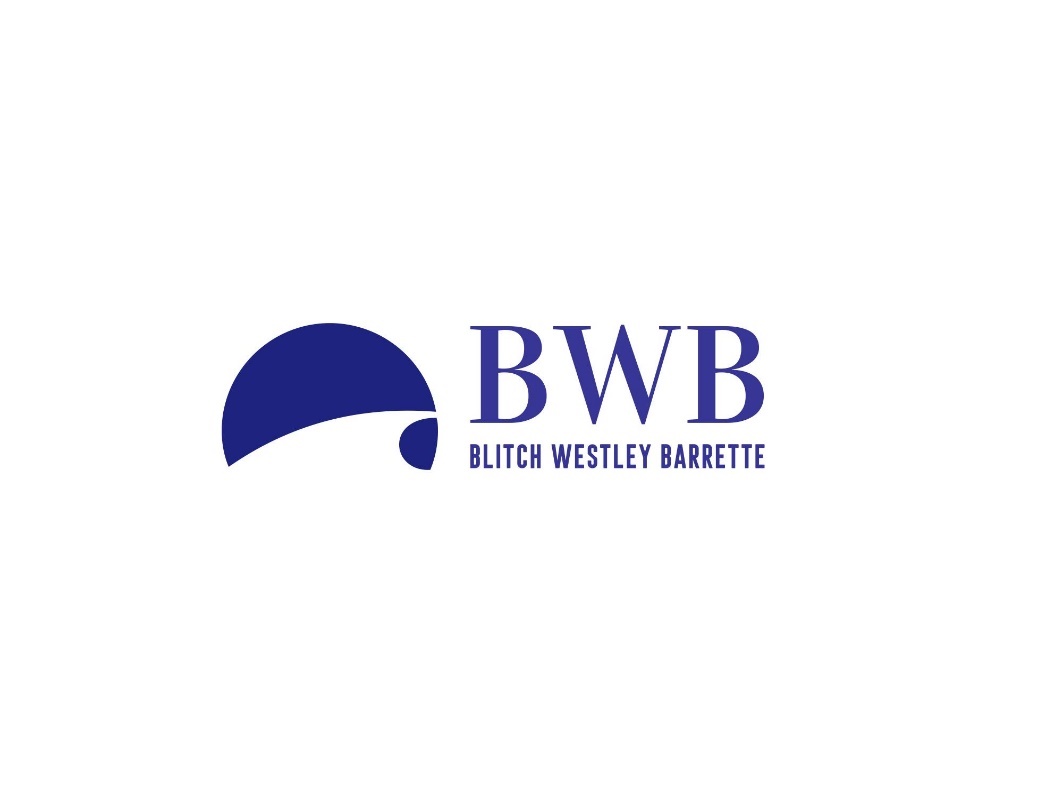 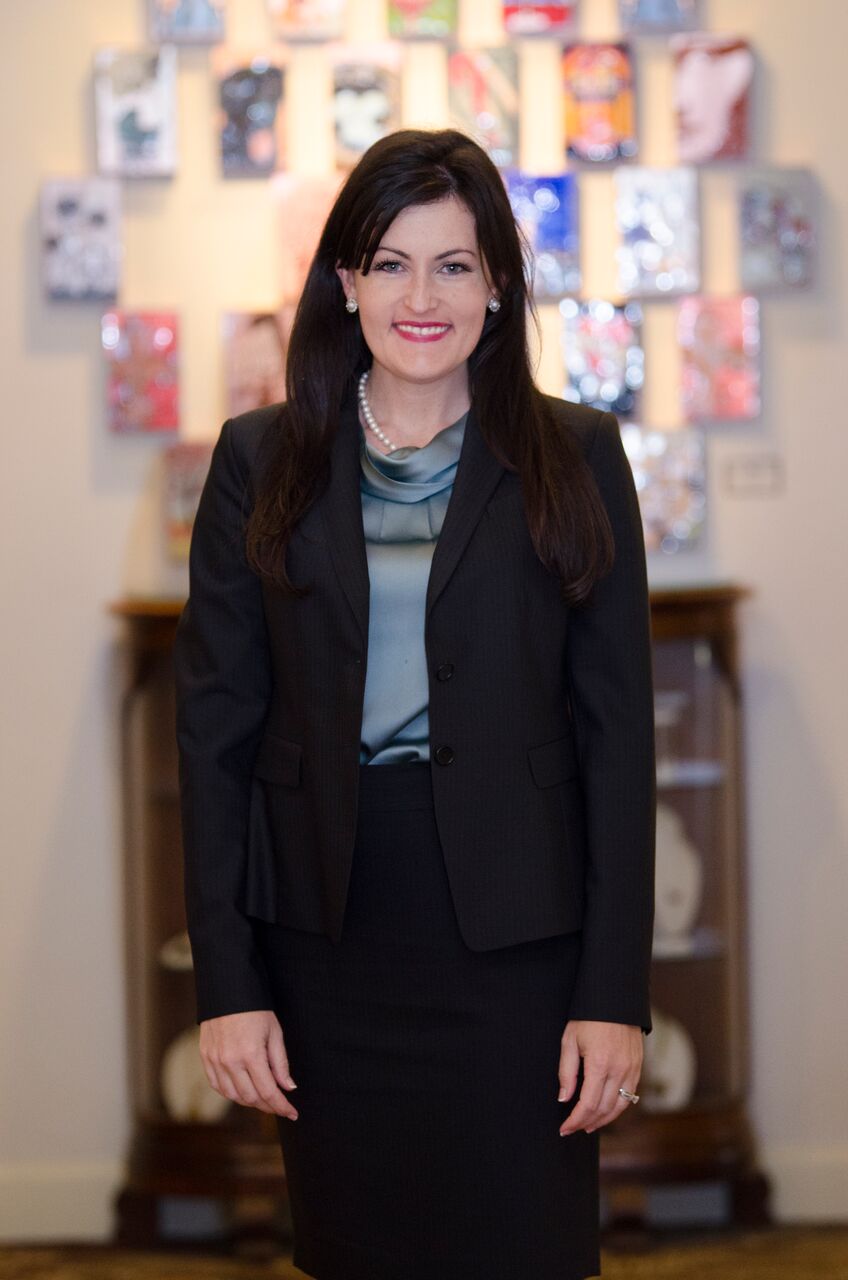 Blitch Westley Barrette, S.C.Bridgette M. Blitchbblitch@bwesq.com407-618-4776Shareholder
1
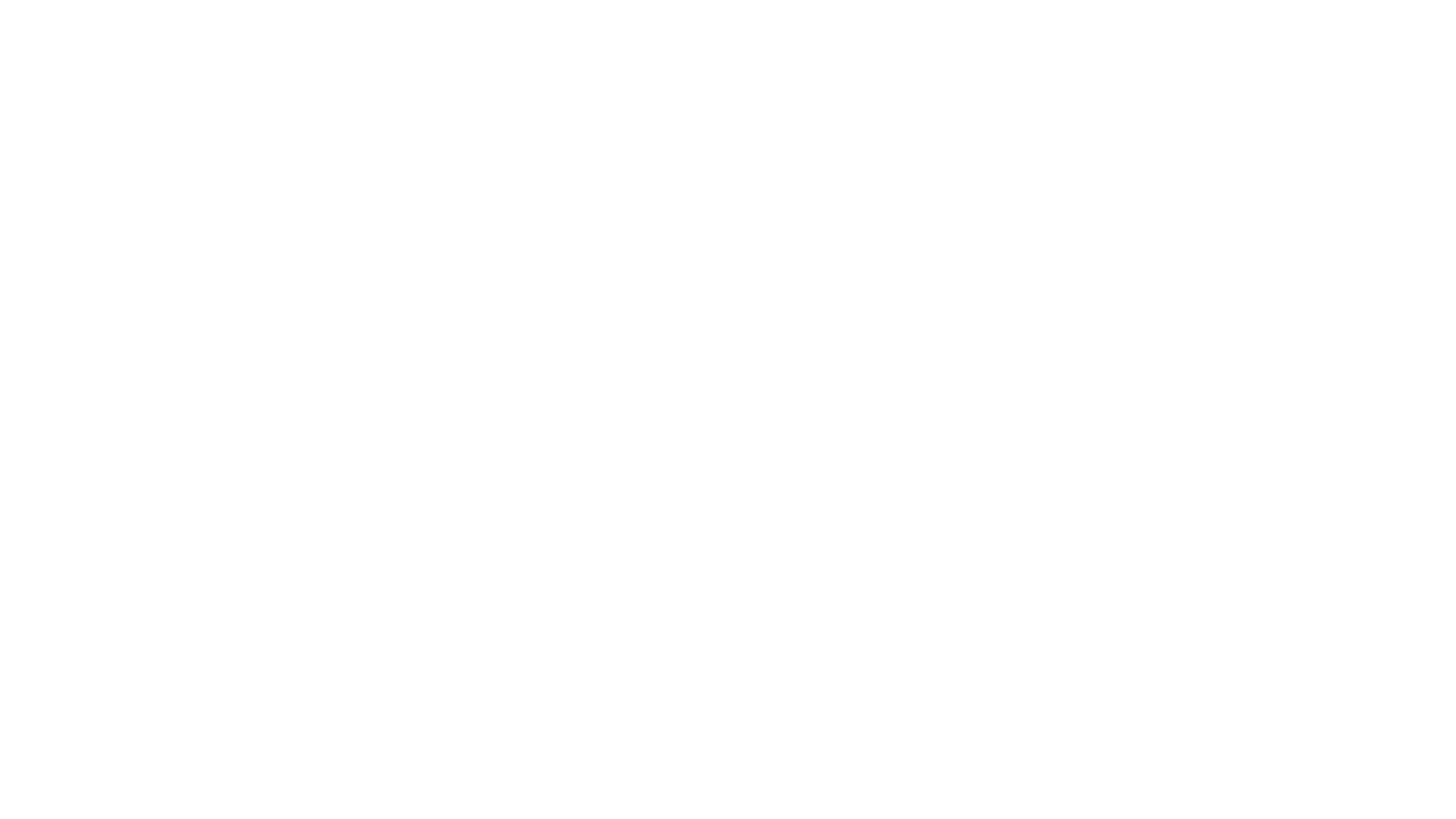 How to Set Up Your Contracts to Limit Liability and Reduce Risk Exposures
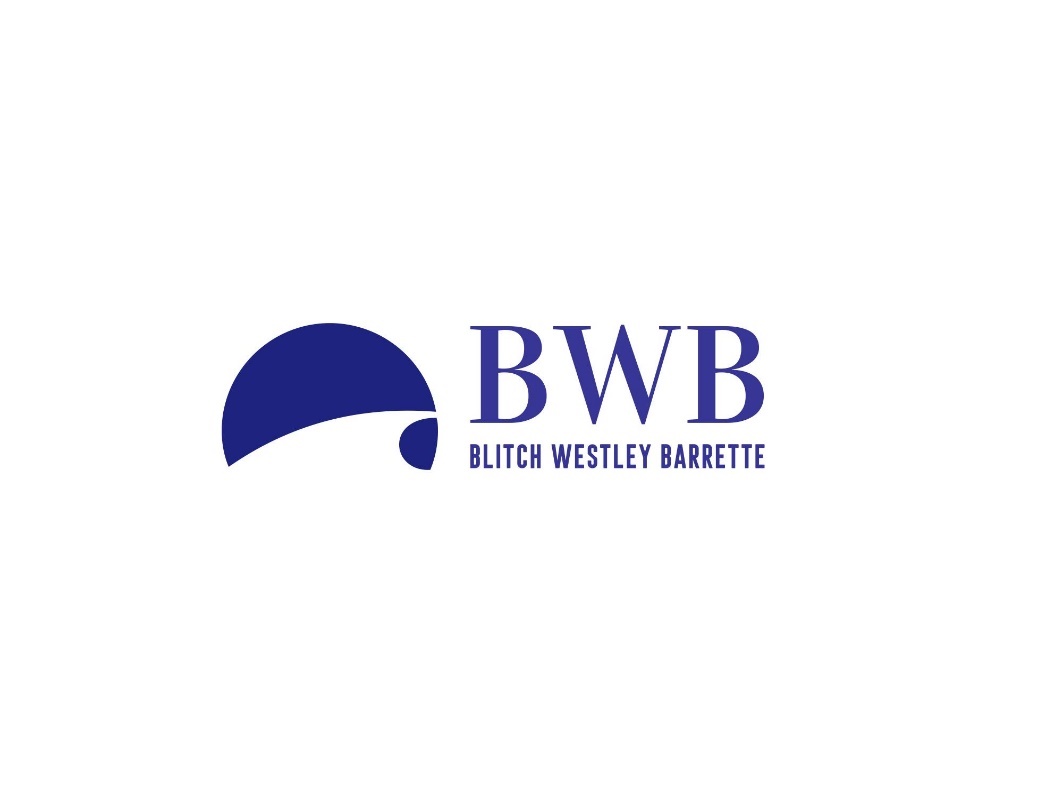 Presented by Bridgette M. Blitch, Esq.Blitch Westley Barrette S.C.
Overview
Tariffs 
Cargo Liability 
MVA Claims
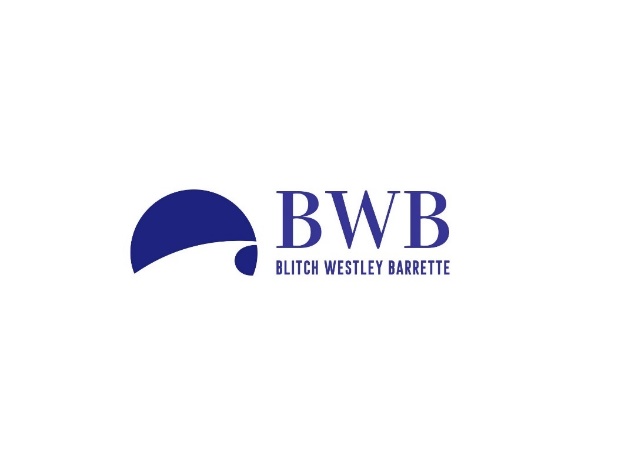 3
Motor Carrier Cargo Liability
The Tariff: 

What is it?
How can a motor carrier use it to limit their liability for cargo loss and damage claims?
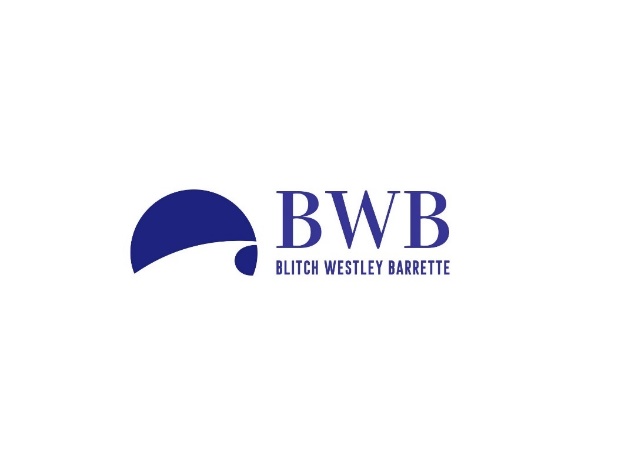 4
Motor Carrier Cargo Liability
A tariff is a contract

49 USC 13702 – Mandatory for only certain types of transportation (e.g., household goods)

Disclosed upon shipper’s request
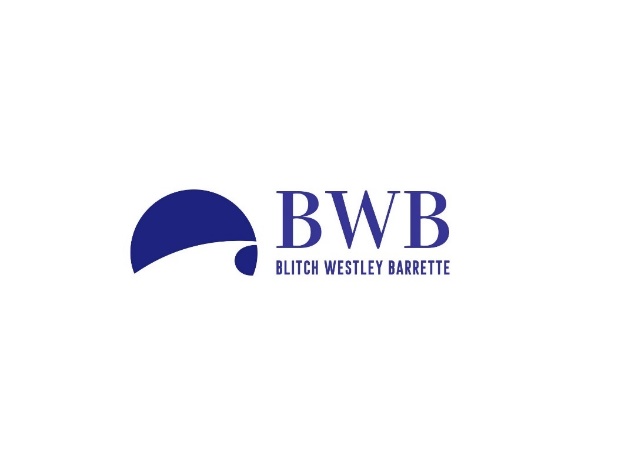 5
Motor Carrier Cargo Liability
Requirements to Limit Liability for Cargo Loss and Damage Claims:

The carrier must "(1) maintain approved tariff rates with the ICC; (2) give the shipper a fair opportunity to choose between two or more levels of liability; (3) obtain the shipper's written agreement as to his choice of liability; and (4) issue a receipt or bill of lading prior to moving the shipment."

Toledo Ticket v. Roadway Express, Inc., 133 F.3d 439, 441-42 (6th Cir. 1998)
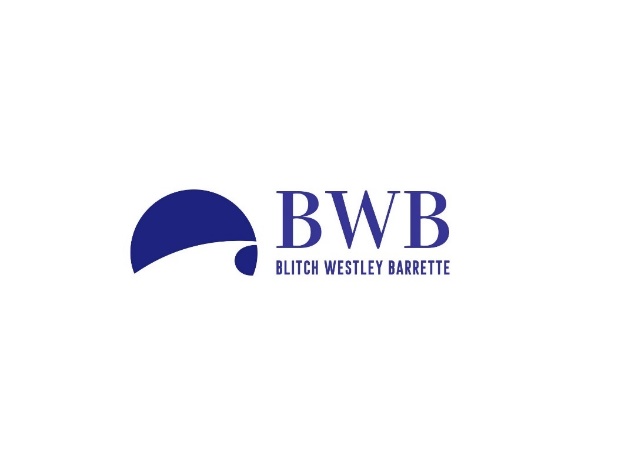 6
Motor Carrier Cargo Liability
Case Study:

Logistics Buddy Transportation, LLC v. VS Carriers, Inc., 2019 WL 3938485, 2019 U.S. Dist. LEXIS 140579 (W.D. Tenn. Aug. 20, 2019) 

- Issues addressed in case: (1) Liability of MC for time/temperature sensitive shipment under Carmack; (2) Amount of damages
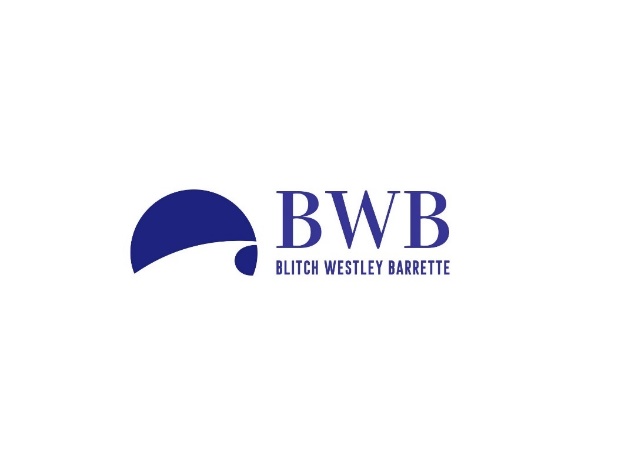 7
Motor Carrier Cargo Liability
Case Study:

Atlantic Specialty Ins. Co. v. Digit Dirt Worx, 2019 WL 5704518, 2019 U.S. App. LEXIS 33013 (11th Cir. Nov. 5, 2019) 

- Issues addressed in case: Whether a Rate Confirmation sheet limited the motor carrier’s liability
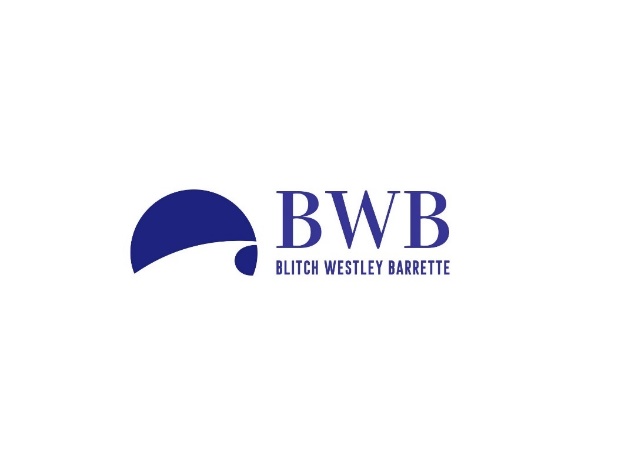 8
Motor Carrier Cargo Liability
Contractual Issues: (as between shipper and motor carrier)

Impact of Shipper’s insurance
Full integration clause
49 USC 14101(b)
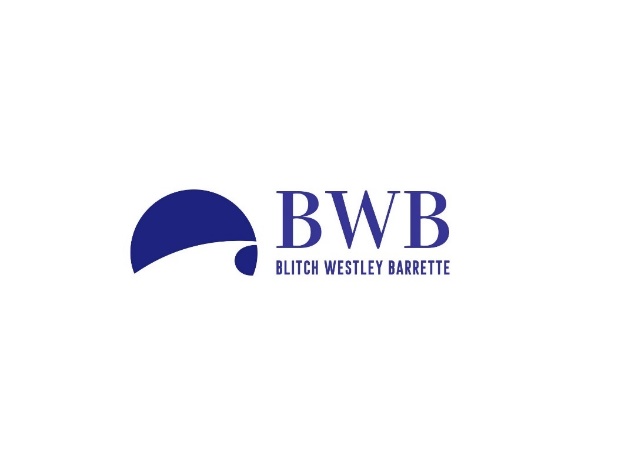 9
Motor Carrier Cargo Liability
Contractual Issues: (as between shipper and motor carrier)

Salvage process / salvage credit
Claims handling process (49 CFR 370)
Dispute resolution
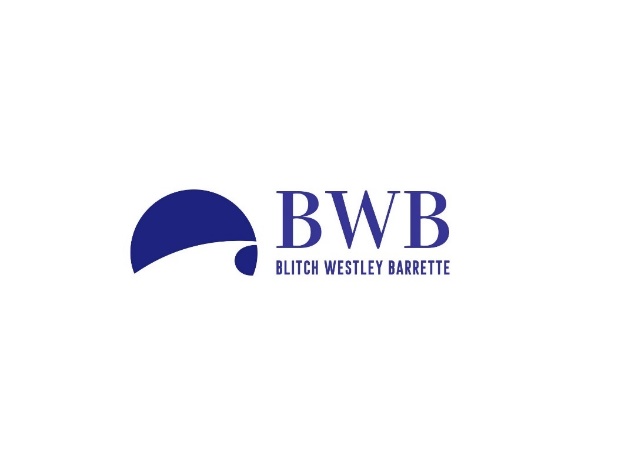 10
Consequences of a contract entered into under 49 USC 14101(b)
Requires express waiver of certain rights under federal transportation law
Used by brokers and shippers
State v. Federal law
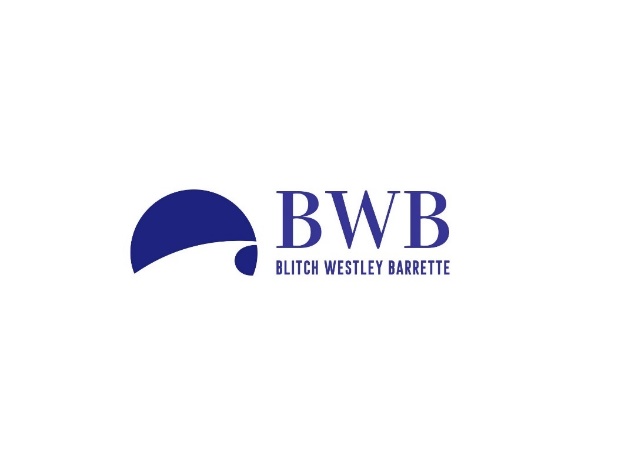 11
Consequences of a contract entered into under 49 USC 14101(b)
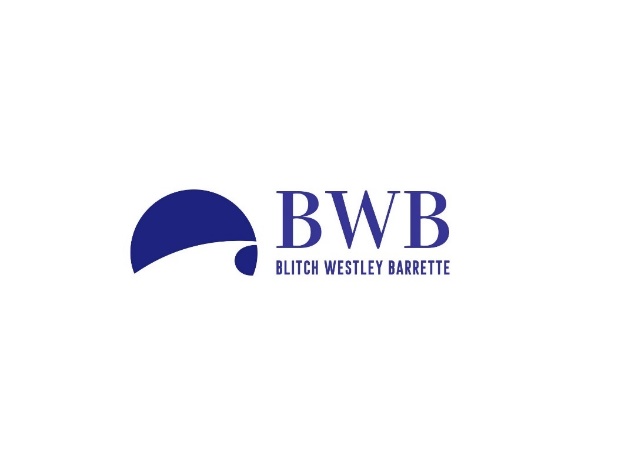 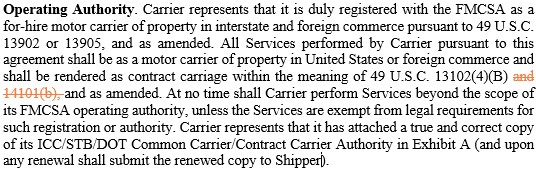 12
Broker Cargo Liability
Case Study:

Richwell Group, Inc. v. Seneca Logistics Group, LLC, (a) 2019 WL 3816890 (D. Mass. Aug. 14, 2019) and (b) 2019 WL 6130711 (D. Mass. Nov. 19, 2019) 

- Issues addressed in case: Whether the Broker (Seneca) was liable for cargo loss
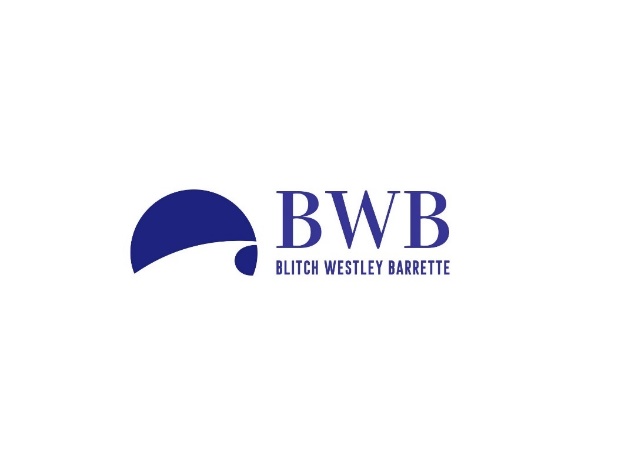 13
Broker Cargo Liability
Contract Issues: (As between broker and shipper)

Language “contractually required” vs. “shall cause”
Indemnity for acts of subcontractors 
Insurance to correspond to risk allocation
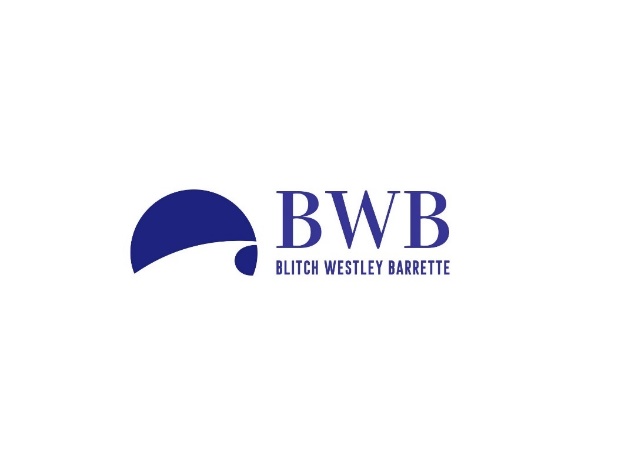 14
Broker Cargo Liability
Contract Issues: (As between broker and shipper)

Assumption of control
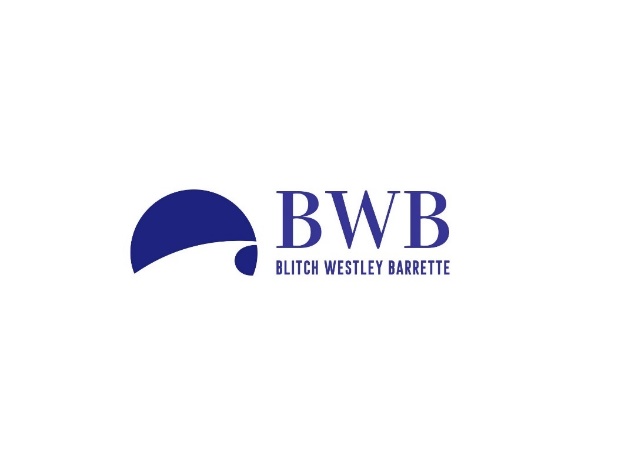 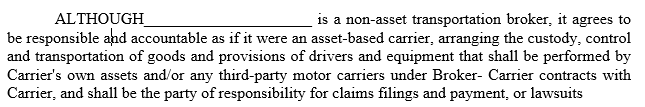 15
Contract Issues: (As between broker and shipper)
Interchanging the terms Broker and Carrier
Broker Cargo Liability
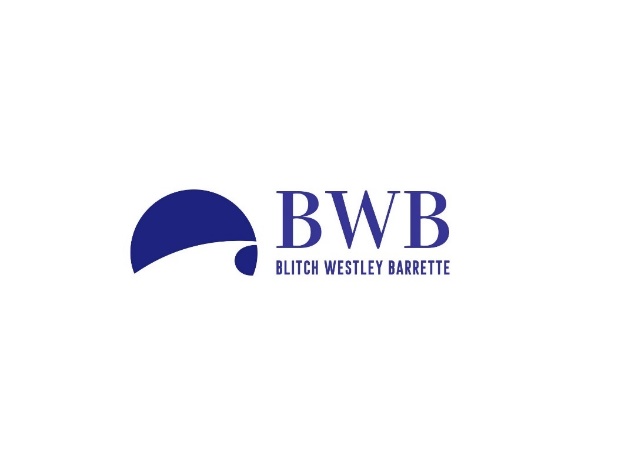 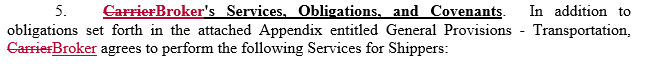 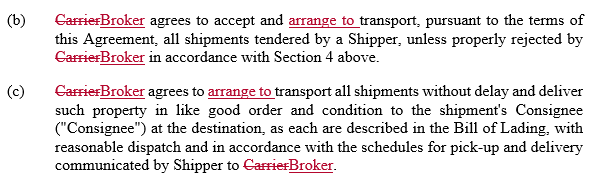 16
Broker Personal Injury Liability
Case Study:

Nyswaner v C.H. Robinson Worldwide, Inc., 2019 WL 95896 (D. Ariz. Jan. 3, 2019) 

- Issue addressed in case: Does FAAAA’s complete preemption doctrine preempt personal injury claims against a broker for the alleged negligent hiring of a motor carrier?
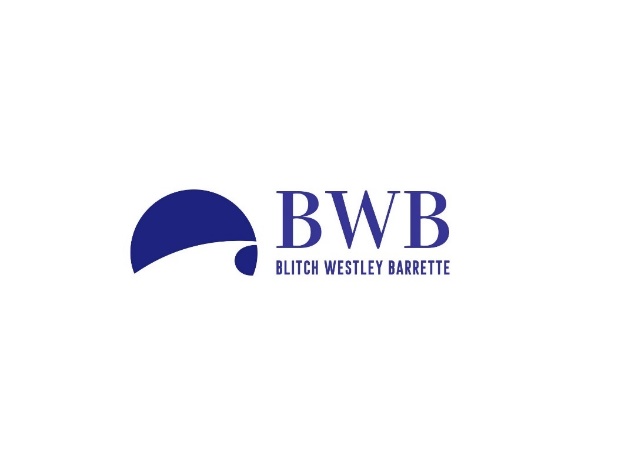 17
Broker Personal Injury Liability
Case Study:

The T. Le v. Total Quality Logistics, LLC, Case No. 116,382 (Okla. Civ. App. May 16, 2018) 

- Issue addressed in case: Is a transportation broker liable for the negligent acts of the carrier’s independent contractor driver in causing personal injury to a motorist?
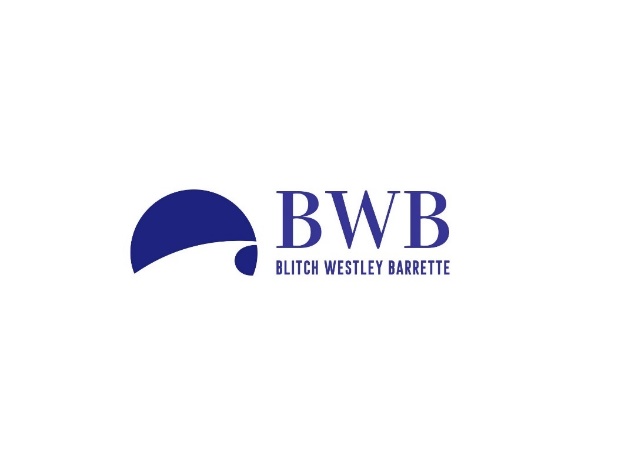 18
Broker Personal Injury Liability
Contractual Issues:
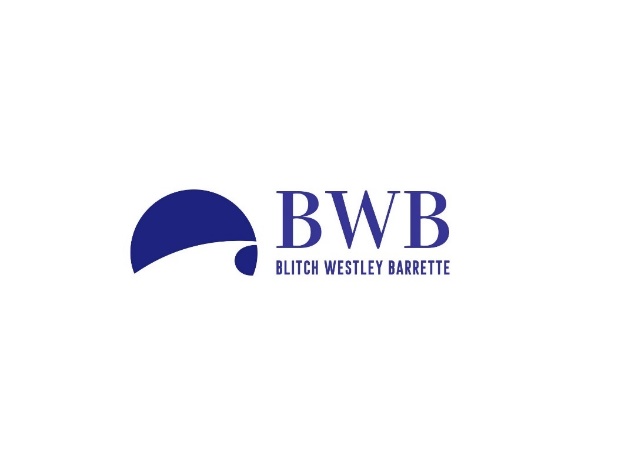 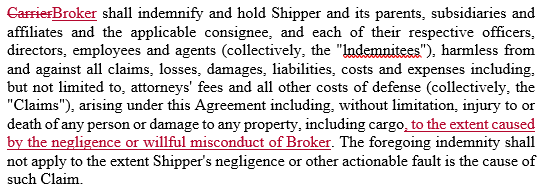 19
Broker Personal Injury Liability
Contractual Issues:
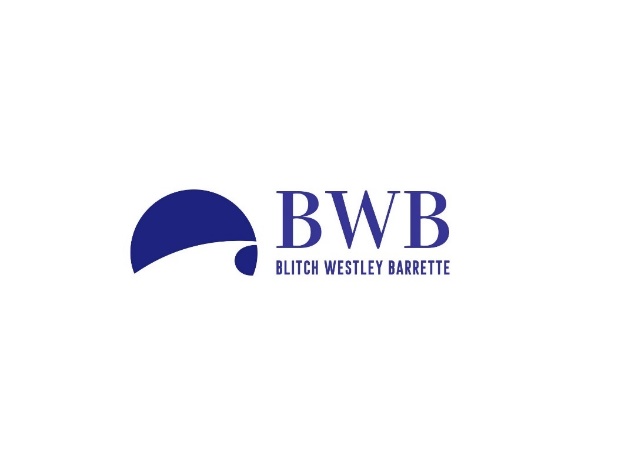 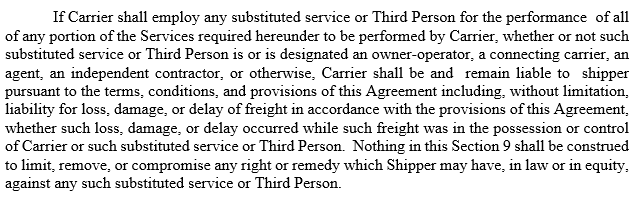 20
Broker & MC Personal Injury Liability
Contract Issues: (As between broker or MC and shipper)

Indemnity for acts of subcontractors 
Insurance to correspond to risk allocation
Waiver of subrogation
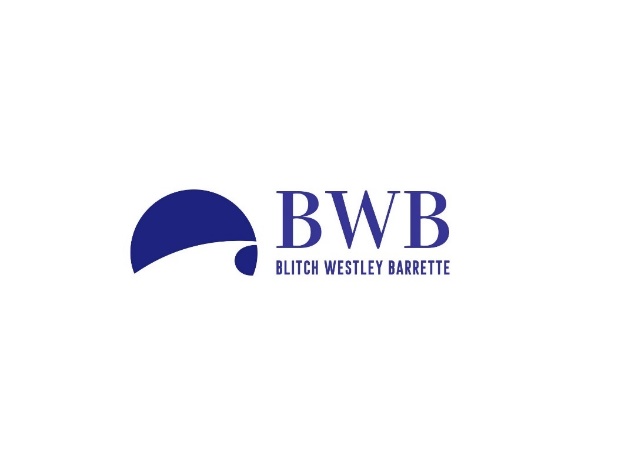 21
Concluding Remarks
Best Practice Tips
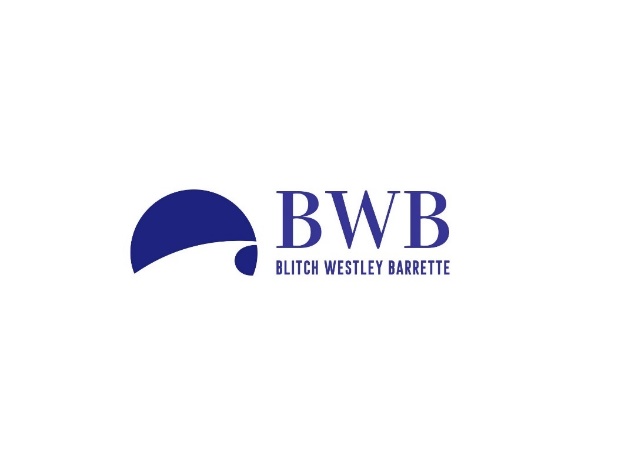 22
questions? BLITCH WESTLEY BARRETTE S.C.Florida Office9100 Conroy Windermere Road, Suite 200Windermere, FL 34786Illinois Office1550 Spring Road, Ste. 120Oak Brook, IL 60523Wisconsin Office7633 Ganser Way, Suite 100Madison, Wisconsin 53719 (407) 574-2835bblitch@bwesq.com
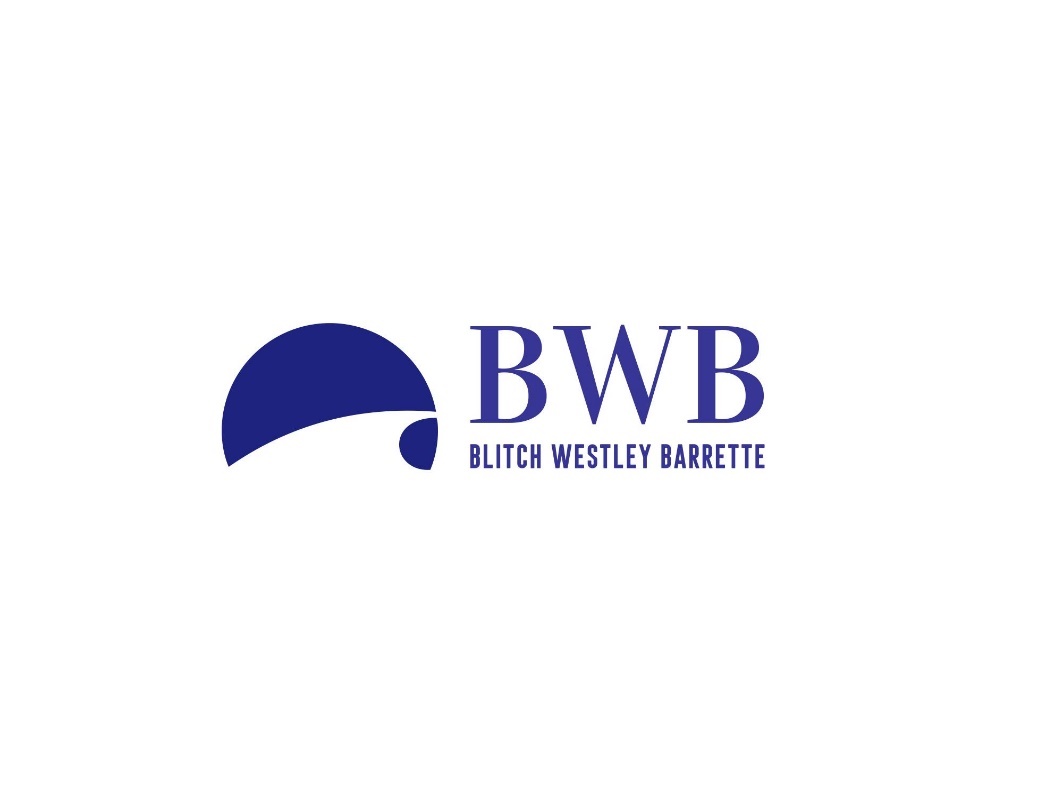 23